YOUR LOGO HERE
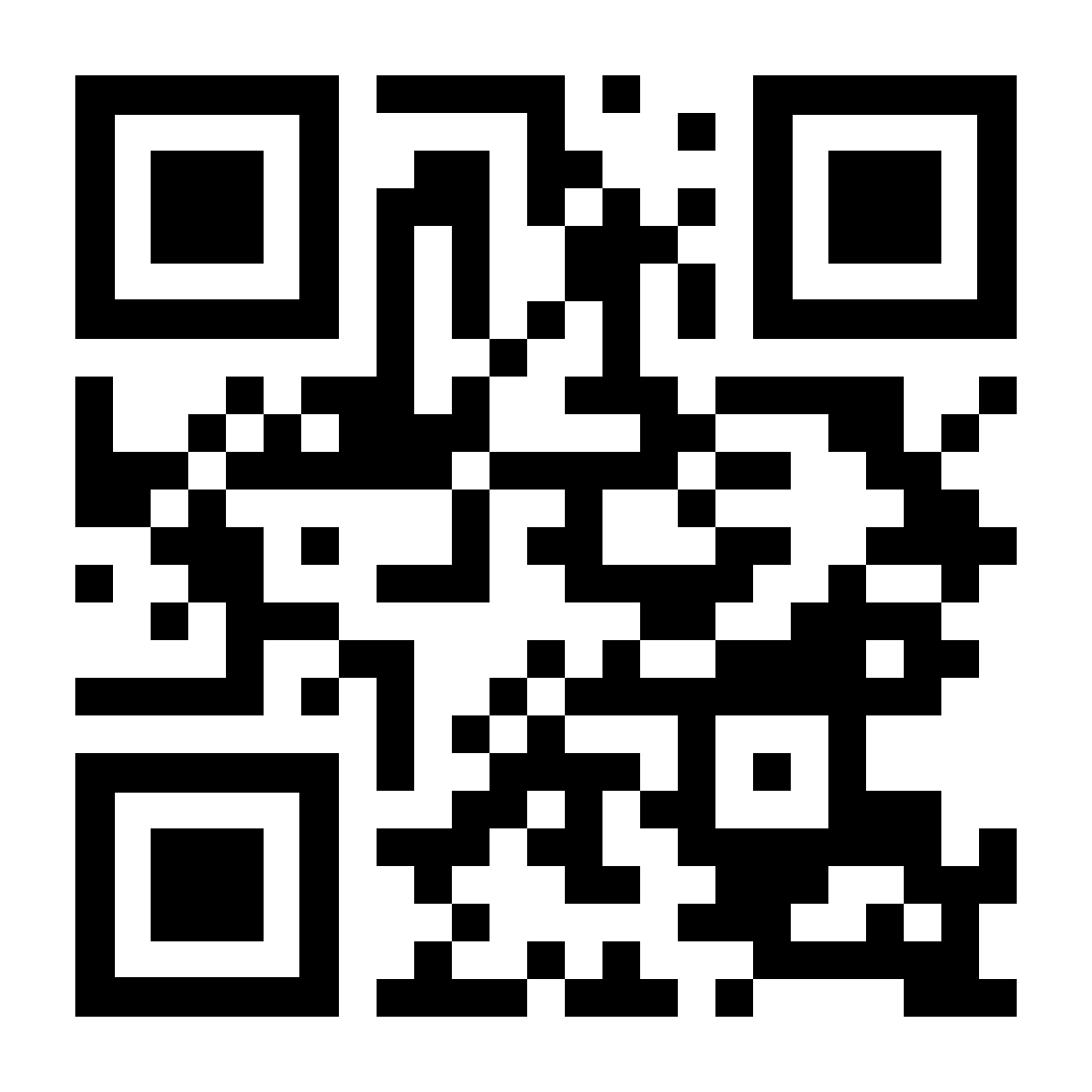 [Custom Eligibility Language]

Scan the QR code with your phone or visit pivot.co